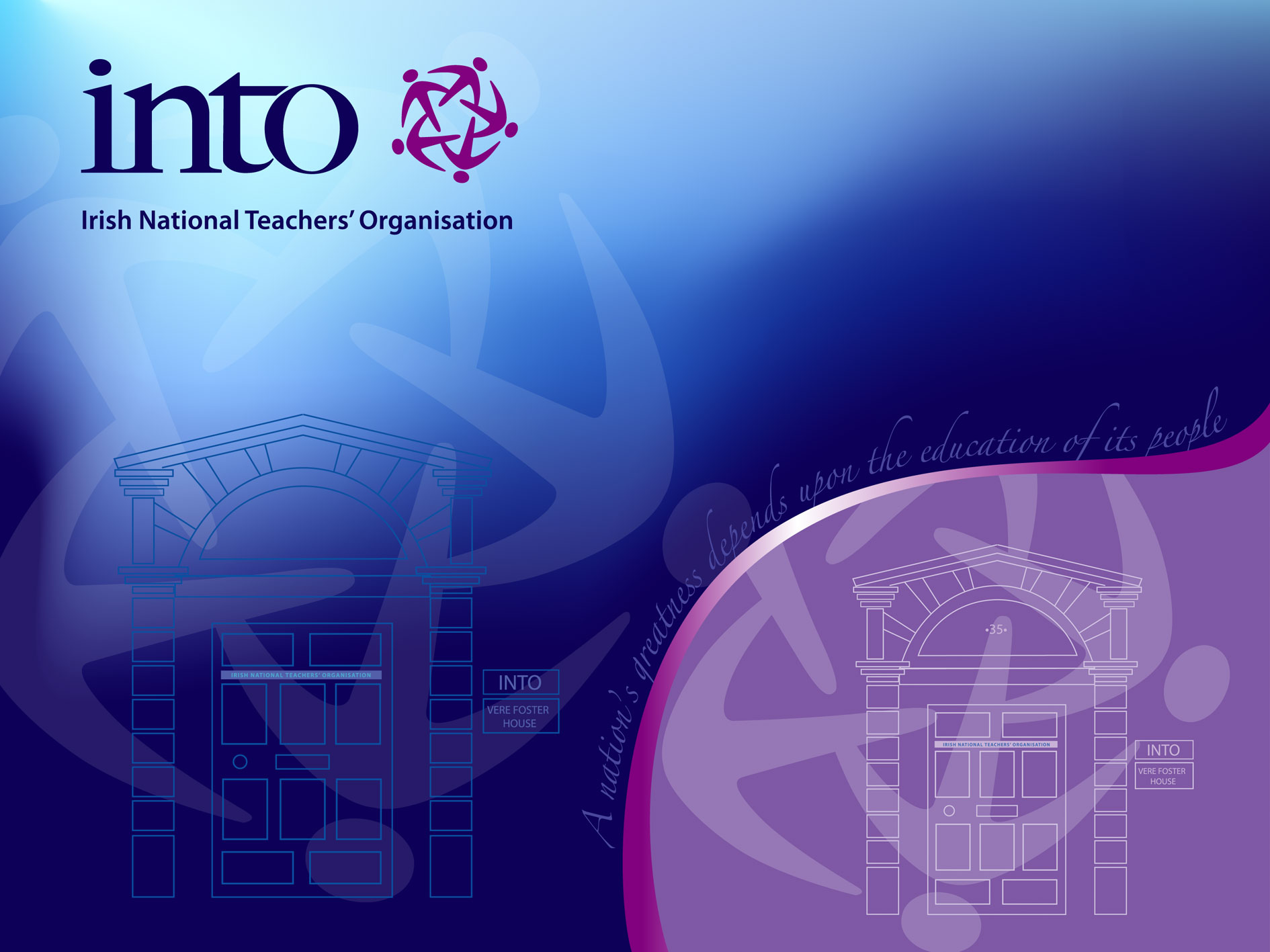 Handling Parental Complaints
David O’ Sullivan
 Senior Official
B.Ed, M.A., PGDEL
Parental Complaints
Complaint at School Level
Teacher
Principal
Chairperson of Board of Management
INTO/Management Complaints Procedure
Staged Approach
Parent -------Teacher\meeting
Parent -------Principal+ teacher usually\meeting
Parent -------Chairperson BofM + Principal & teacher usually\meeting
Other possible informal meetings 
Formal Board of Management Hearing
[Speaker Notes: The INTO/Management Complaints Procedure voluntary agreementbetween the INTO and the management bodies in relation to the handling of parental complaints.very effective- an incrementalinformal to formal- for direct engagement between parties in order toachieve resolution and for fair procedures. This is the procedure which continues to be used byprimary schools to effectively address and resolve parental issues or concerns.

Stage 1
A parent/guardian who wishes to make a complaint should, unless there are local arrangements to the contrary, approach the class teacher with a view to resolving the complaint.
Where the parent/guardian is unable to resolve the complaint with the class teacher s/he should approach the principal with a view to resolving it.
If the complaint is still unresolved the parent/guardian should raise the matter with the chairperson of the board of management with a view to resolving it.
Stage 2
If the complaint is still unresolved and the parent/guardian wishes to pursue the matter further s/he should lodge the complaint in writing with the chairperson of the board of management.
The chairperson should bring the precise nature of the written complaint to the notice of the teacher and seek to resolve the matter between the parties within five days of receipt of the written complaint.
Stage 3
If the complaint is not resolved informally, the chairperson should, subject to the general authorisation of the board and except in those cases where the chairperson deems the particular authorisation of the board to be required:
a) supply the teacher with a copy of the written complaint; andb) arrange a meeting with the teacher and, where applicable, the principal teacher with a view to resolving the complaint. Such a meeting should take place within 10 days of receipt of the written complaint.Stage 4
If the complaint is still not resolved the chairperson should make a formal report to the board within 10 days of the meeting referred to in 3(b).
If the board considers that the complaint is not substantiated the teacher and the complainant should be so informed within three days of the board meeting.
If the board considers that the complaint is substantiated or that it warrants further investigation it proceeds as follows]
INTO Support
Verbal and Written Complaints
Level of Engagement with the parent to-date
Stage of the Complaints Procedure
Advice on Resolving the Complaint
-Approach to meeting and the Language
Assistance in preparing a written response for the Board of Management (Stage 4)
Representation at a hearing
[Speaker Notes: The INTO/Management Complaints Procedure voluntary agreementbetween the INTO and the management bodies in relation to the handling of parental complaints.very effective- an incrementalinformal to formal- for direct engagement between parties in order toachieve resolution and for fair procedures. This is the procedure which continues to be used byprimary schools to effectively address and resolve parental issues or concerns.]
General Scheme of an Education (Parent and Student Charter) Bill 2016

Education (Amendment) Bill 2015
[Speaker Notes: The INTO/Management Complaints Procedure voluntary agreementbetween the INTO and the management bodies in relation to the handling of parental complaints.very effective- an incrementalinformal to formal- for direct engagement between parties in order toachieve resolution and for fair procedures. This is the procedure which continues to be used byprimary schools to effectively address and resolve parental issues or concerns.]
Fitness to Teach
[Speaker Notes: The Provisions…..commenced on 25 July, 2016 ….notice to all teachers
Implications: 
Knowledge by teachers of the Code of Conduct
Correct use of Complaints & Disciplinary Procedures at local level
INTO Support & Representation
Case Law]